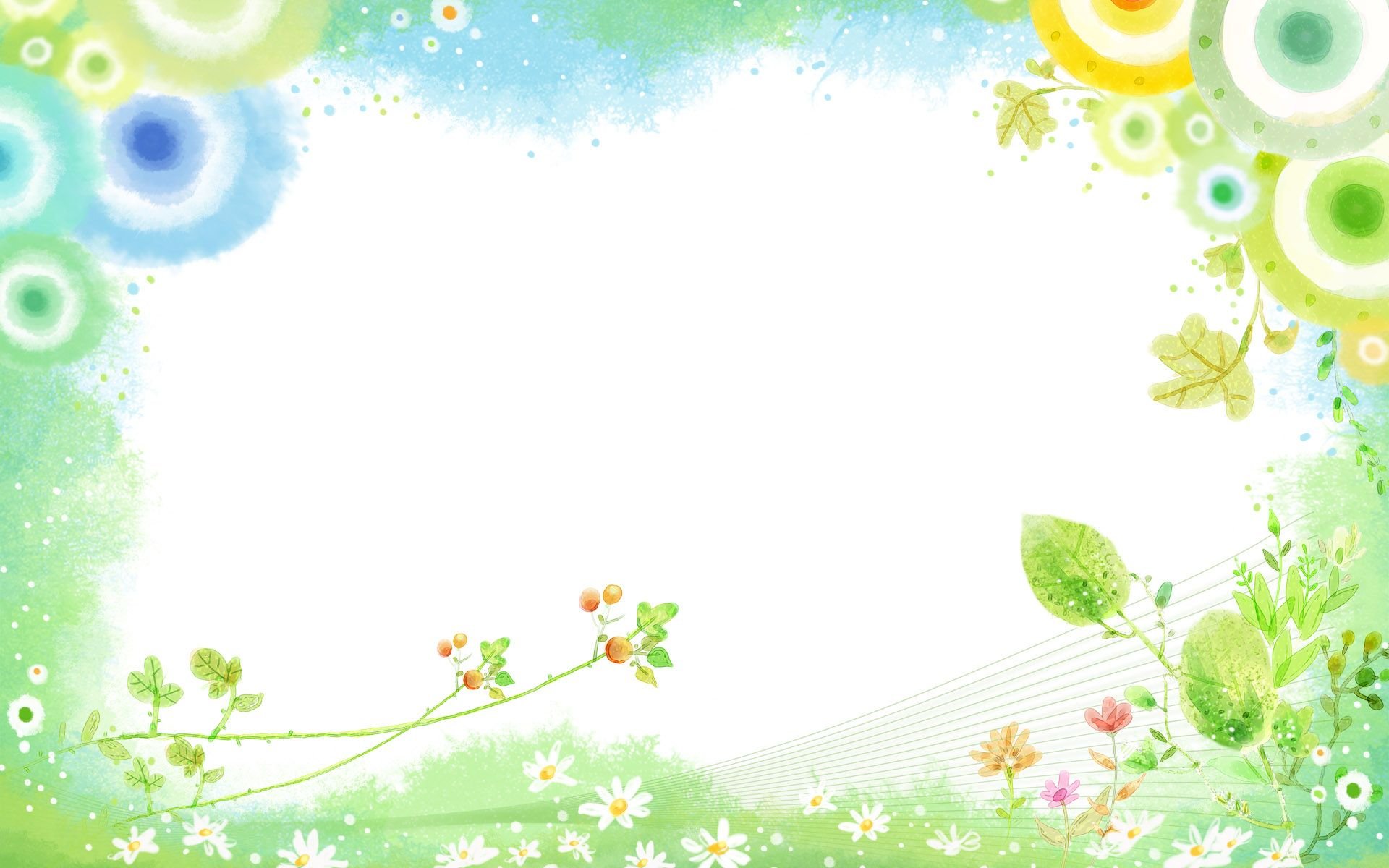 Муниципальное казенное дошкольное образовательное образовательное учреждение детский сад № 35 (МКДОУ д/с №35)
Использование методического пособия 
«Сенсорный адаптационно-дидактический коврик»
в группе раннего развития для адаптации детей в ДОУ


Воспитатель: Стрельникова С.Н.


Узловский район
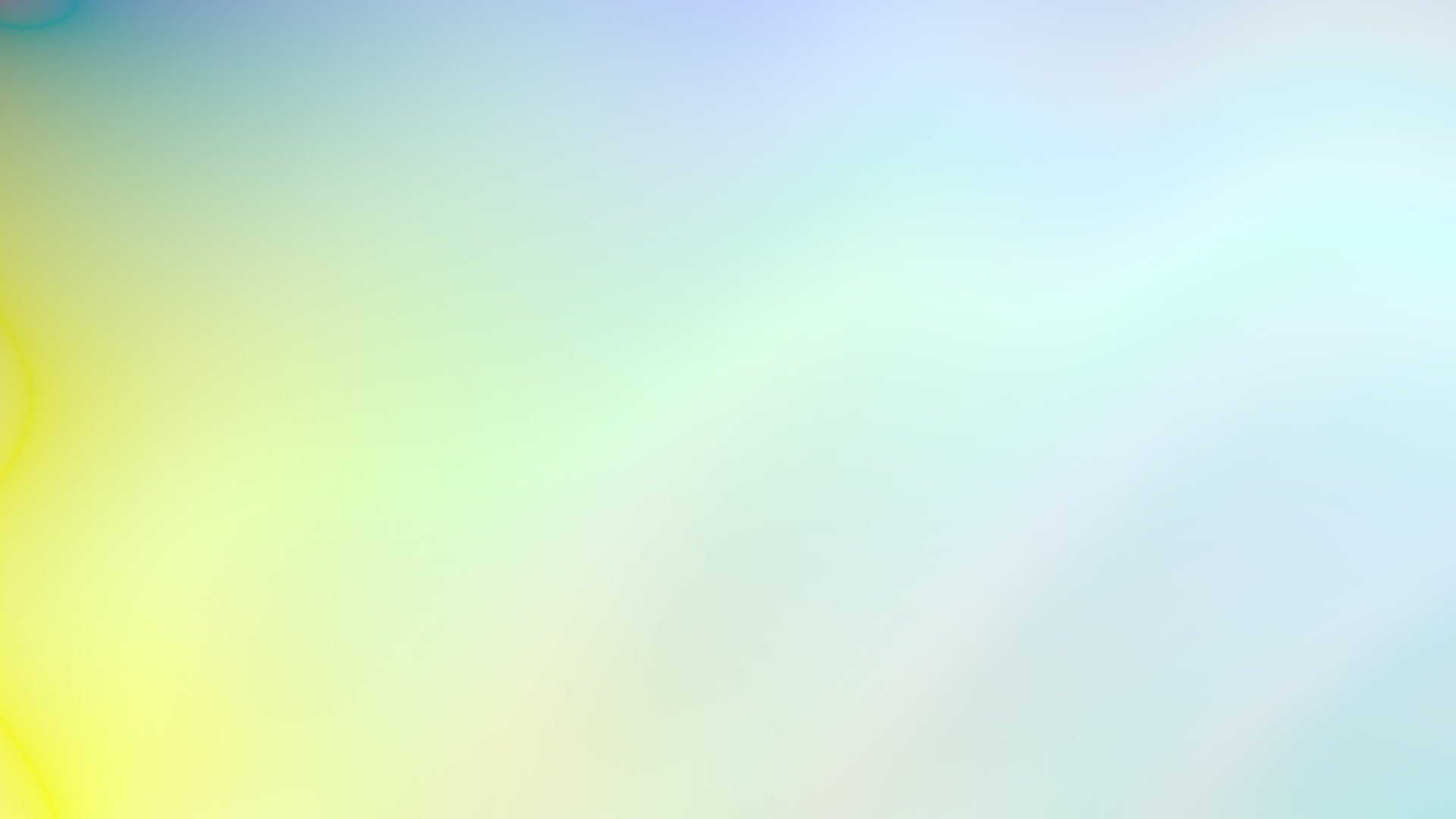 Актуальность методического пособия
Период адаптации является очень важным и в то же время сложным для детей, впервые поступающих в детский сад, поэтому тема успешной адаптации к условиям детского образовательного учреждения является весьма актуальной. Разная степень социальной готовности обусловлена неодинаковым уровнем развития личности ребенка, особенностями социального окружения, условиями семейного воспитания и прочими факторами. Вследствие этих различий дети при поступлении в детский сад изначально имеют разные стартовые возможности, что не позволяет им в равной степени адаптироваться к условиям детского сада. Поэтому именно период адаптации позволяет устранить данную проблему. В это время необходимо создать такую игровую деятельность, чтобы ребенок, увлекшись, забыл о своих переживаниях и играя, последовательно развивался.
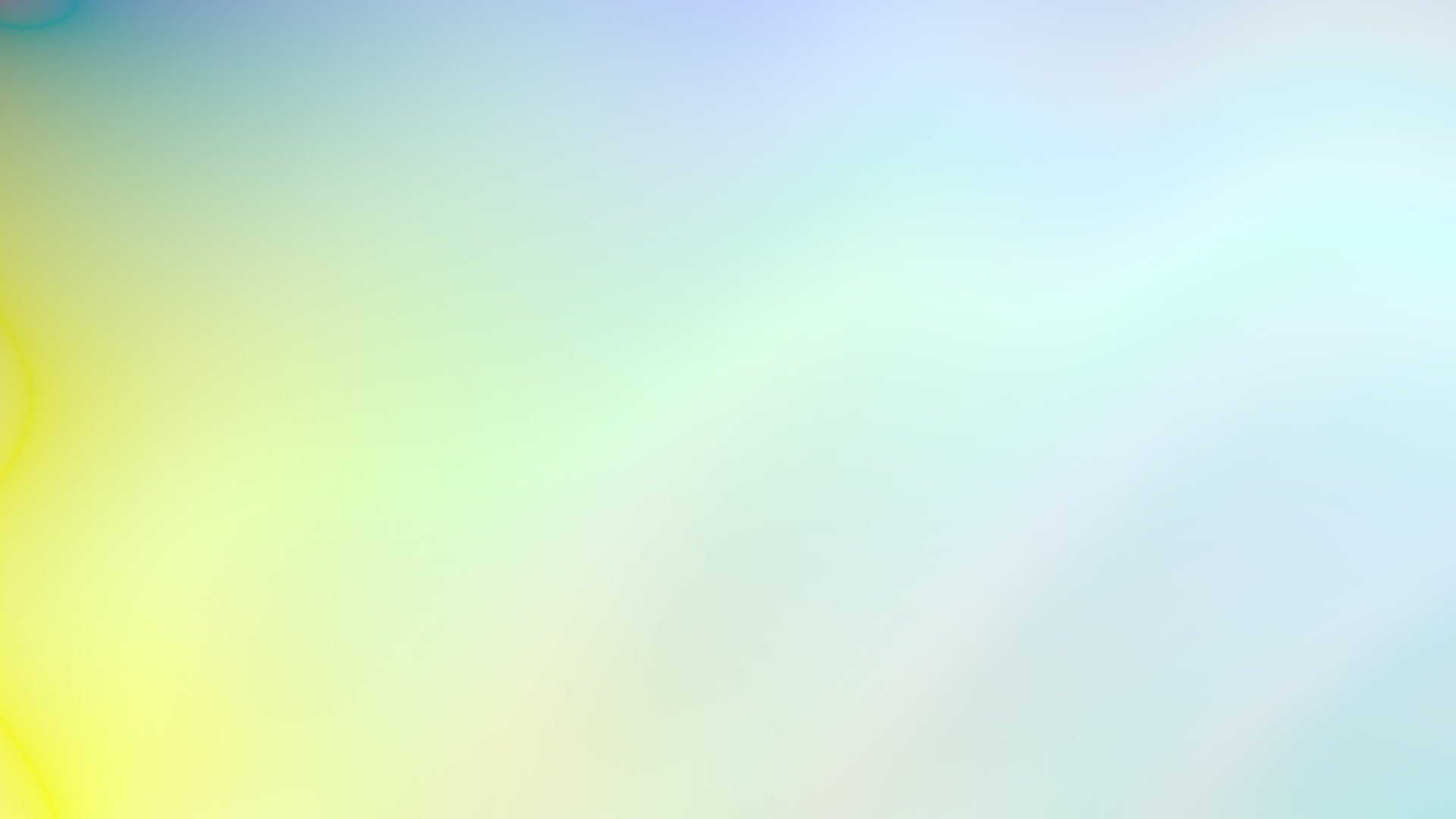 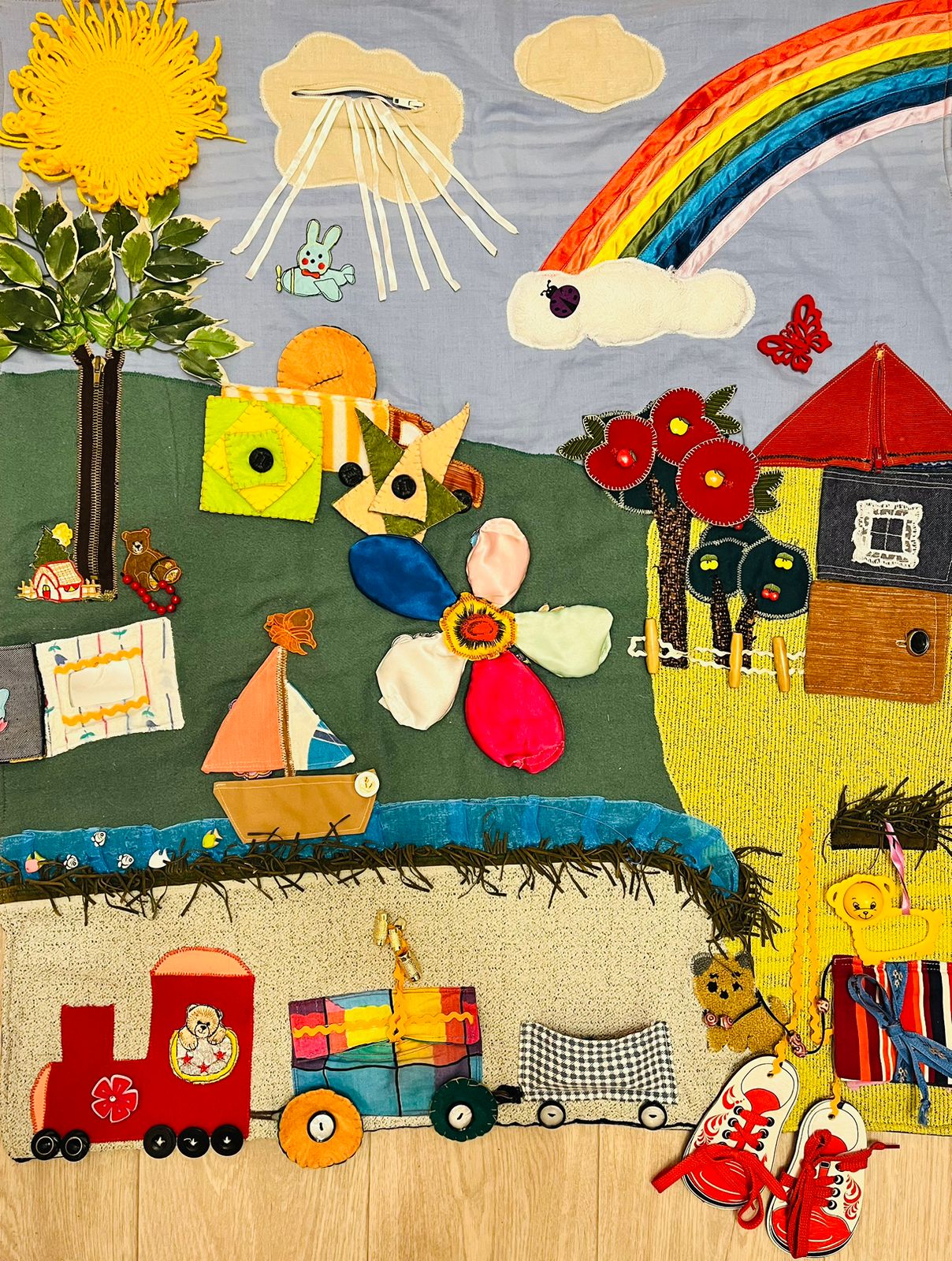 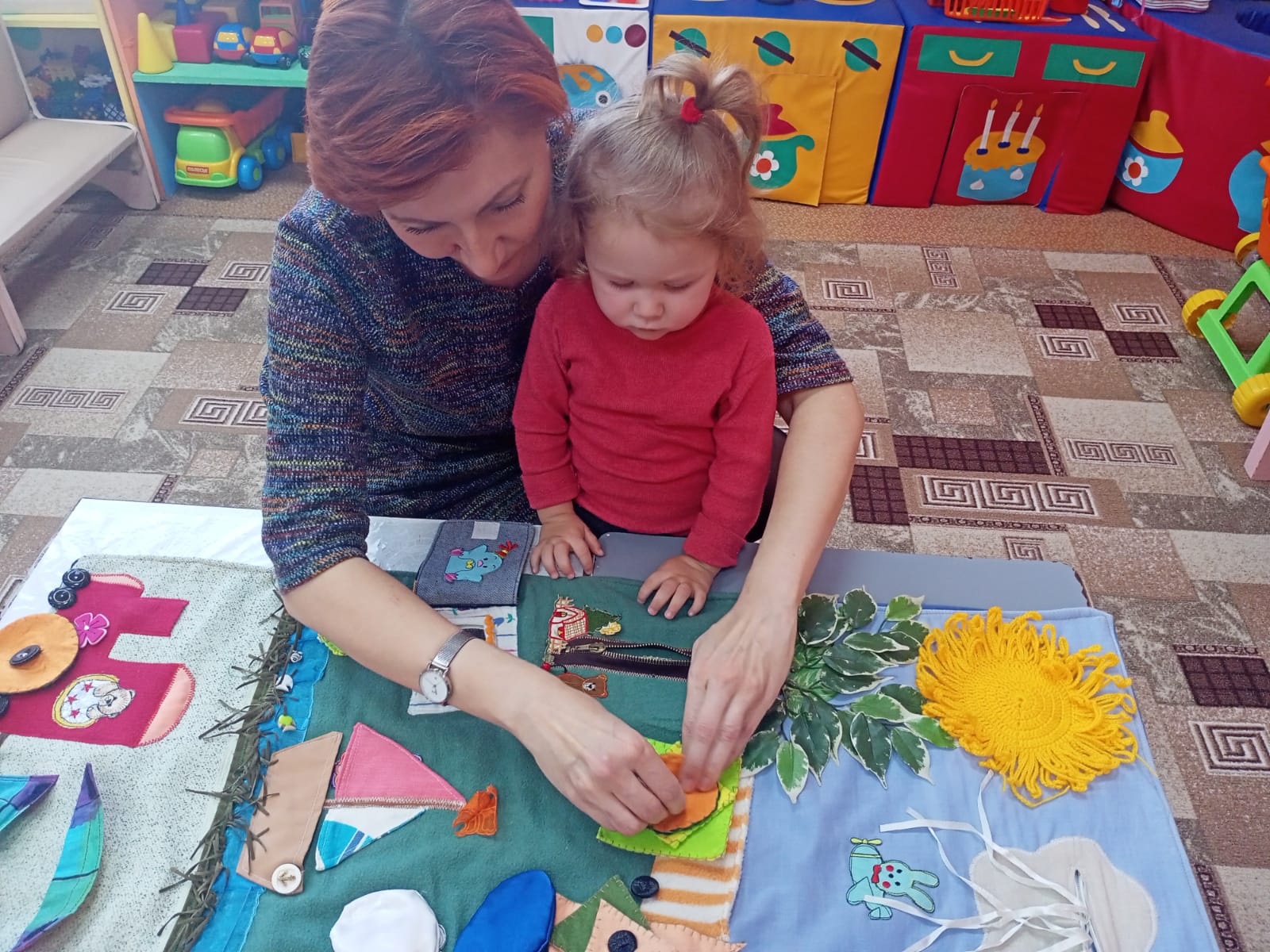 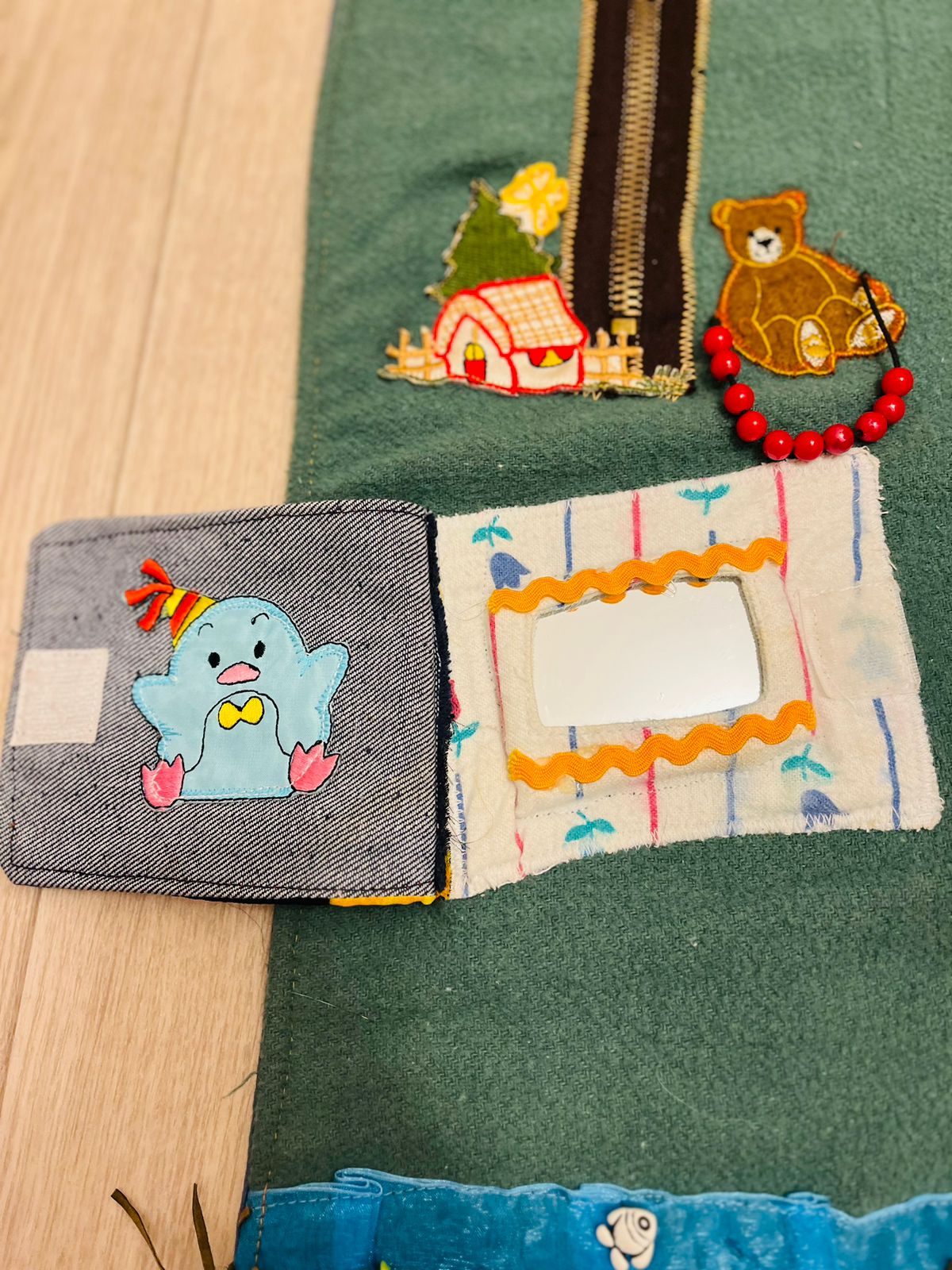 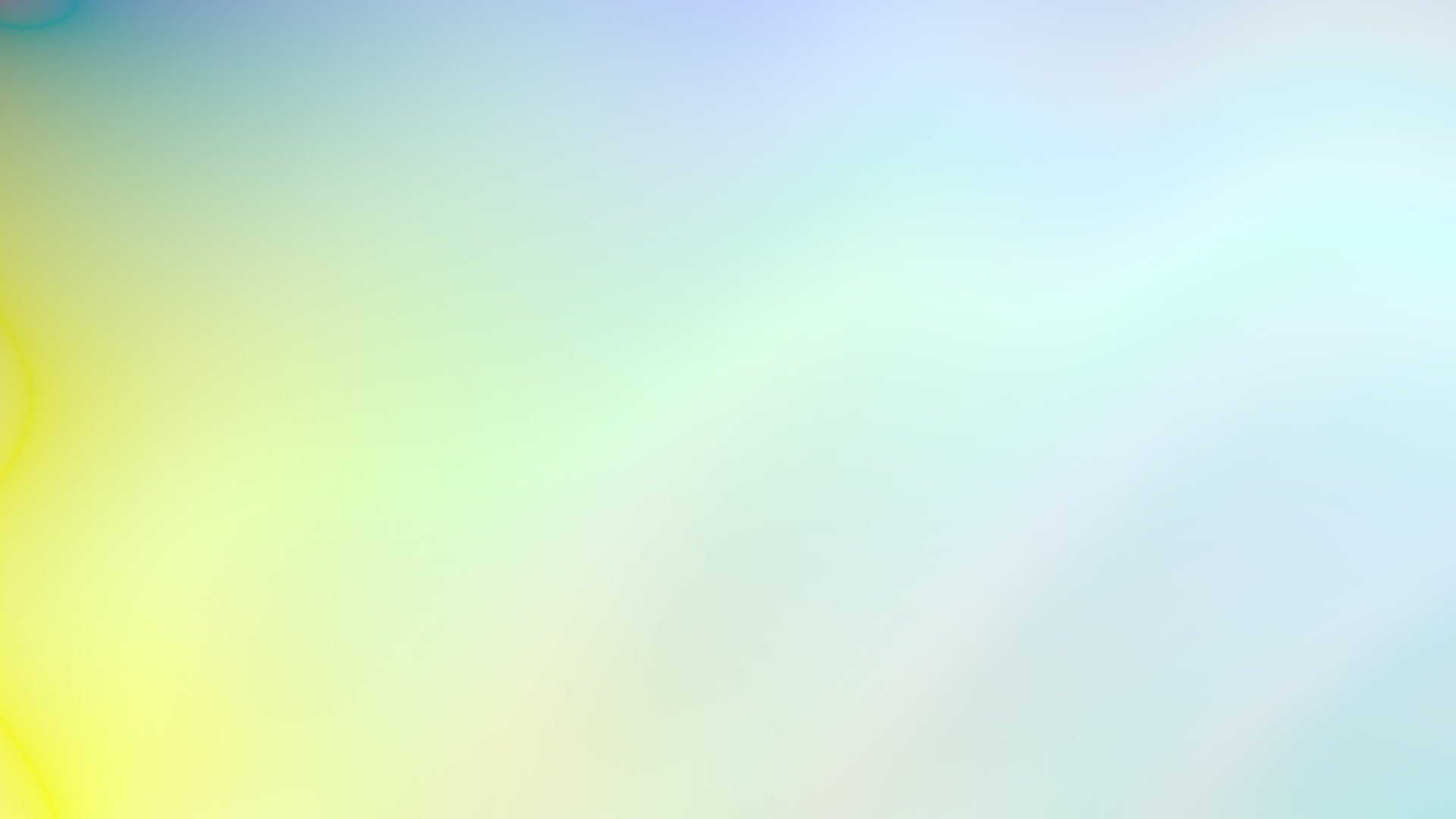 Цель методического пособия
Создание развивающей игровой среды для успешной адаптации детей к условиям ДОУ и развитие способностей детей.
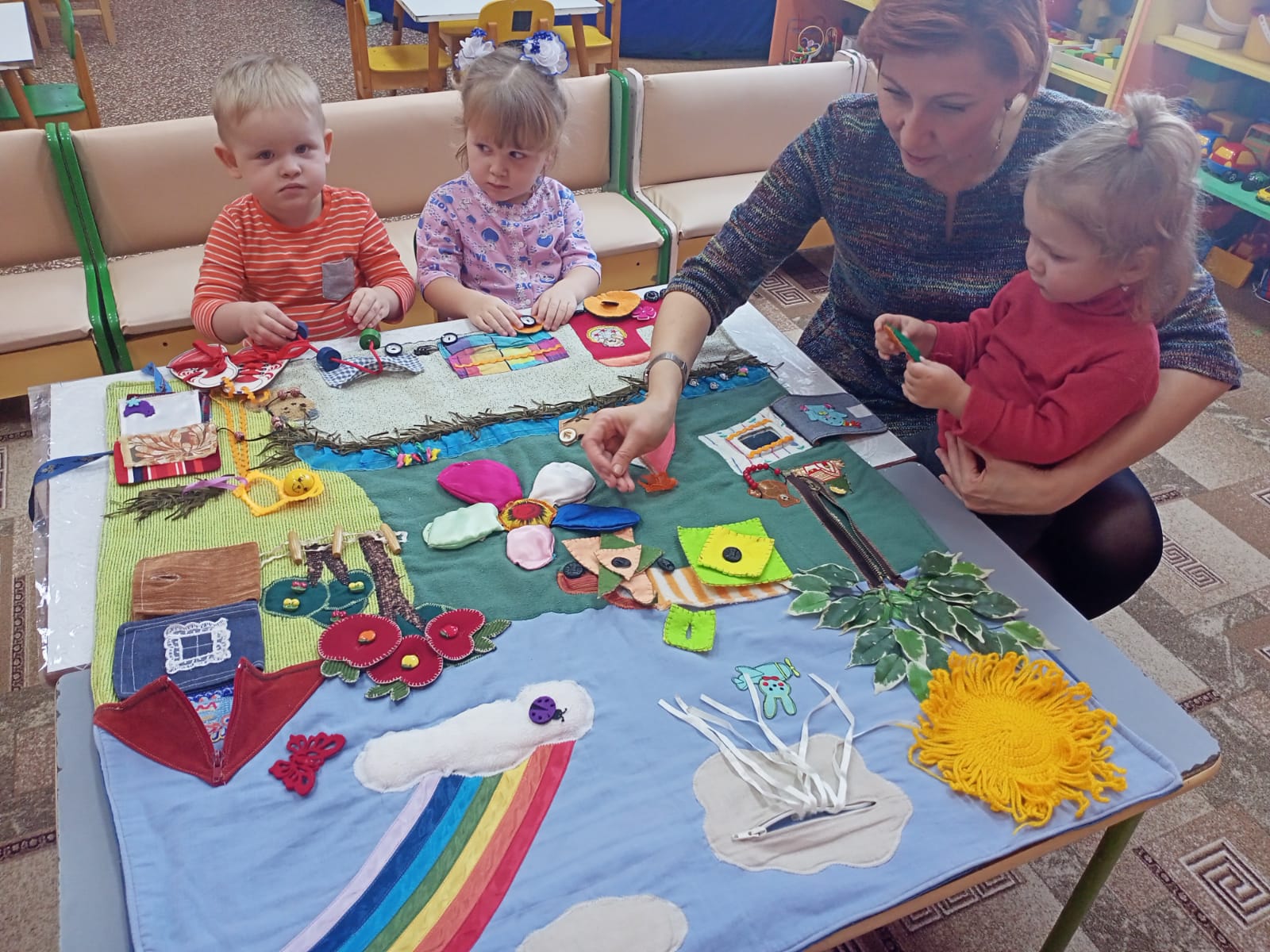 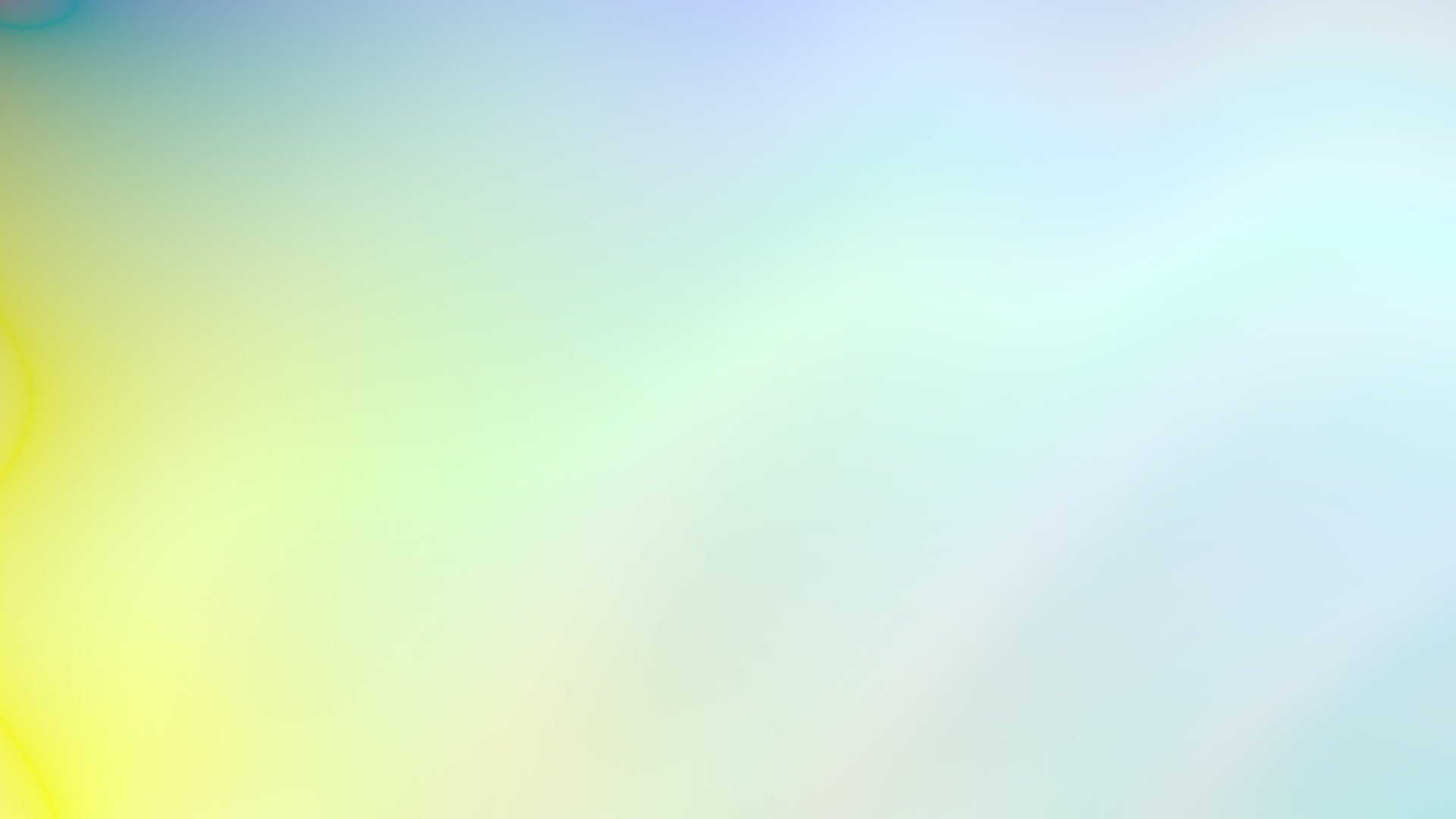 Задачи, поставленные при создании пособия
1.	Создание теплых и доверительных отношений педагога с ребенком.
2.	Развитие эмоционально-волевой сферы.
3.	Совершенствование психических процессов у детей: восприятия, внимания, памяти, ощущения, мышления.
4.	Развитие творческих способностей, воображения, речи.
5.	Развитие познавательной и исследовательской деятельности.
6.	Развитие мелкой моторики.
7.	Развитие коммуникативных способностей.
8.	Формирование навыков самообслуживания.
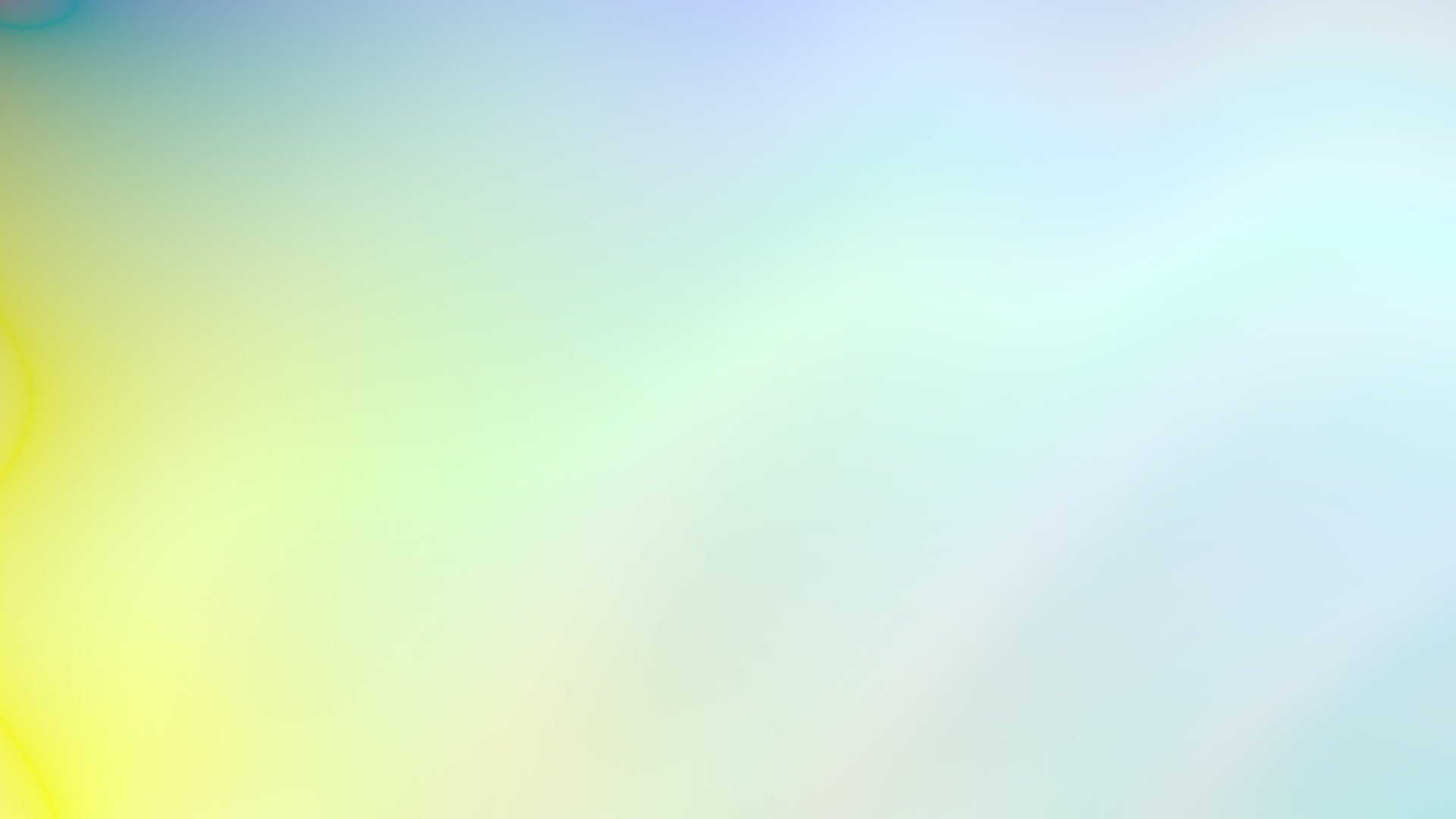 «Паровозик с вагончиками»
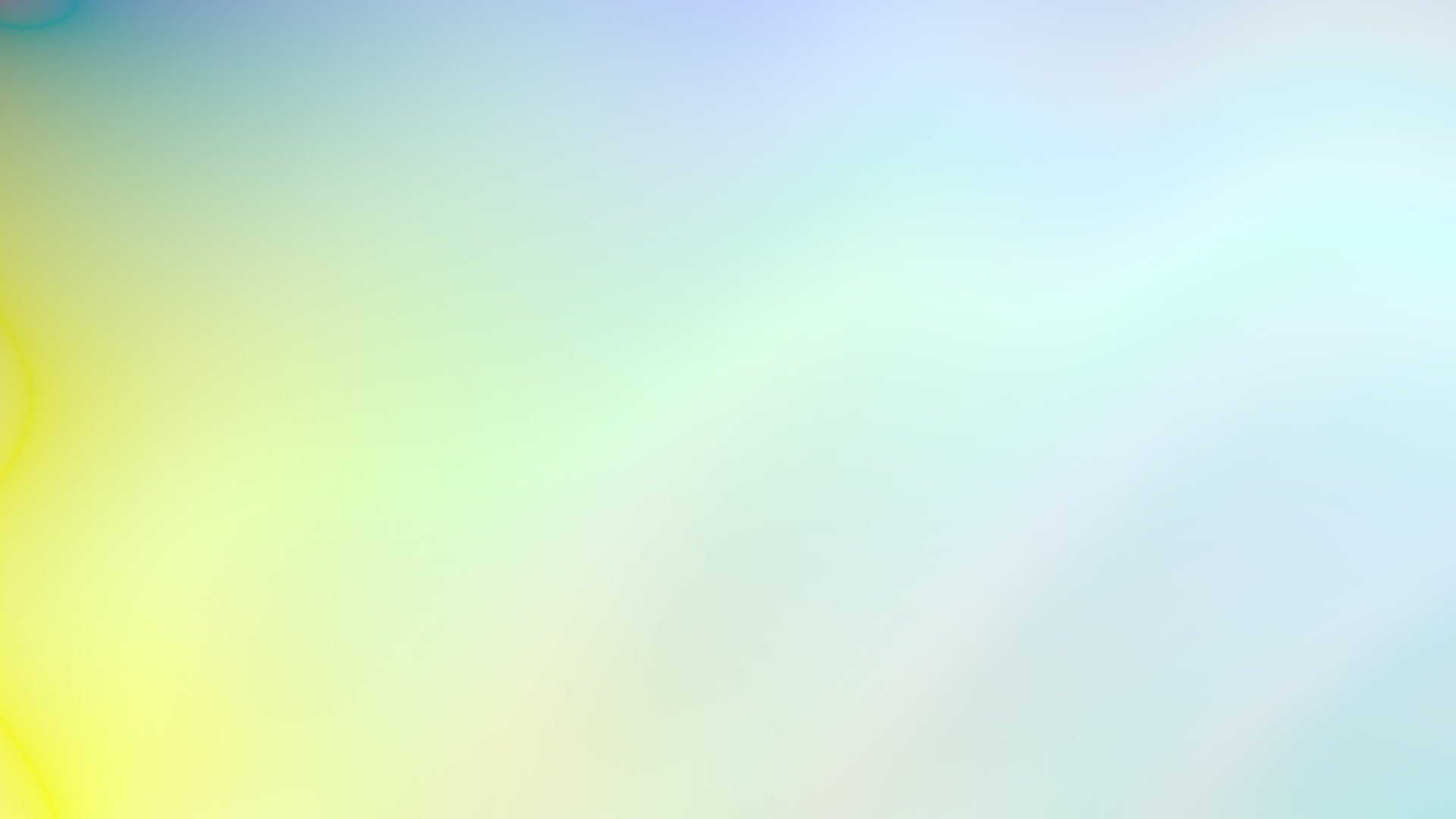 «Ботиночки-шнуровки»«Волшебные лоскутки»«Погремушка-веселушка»
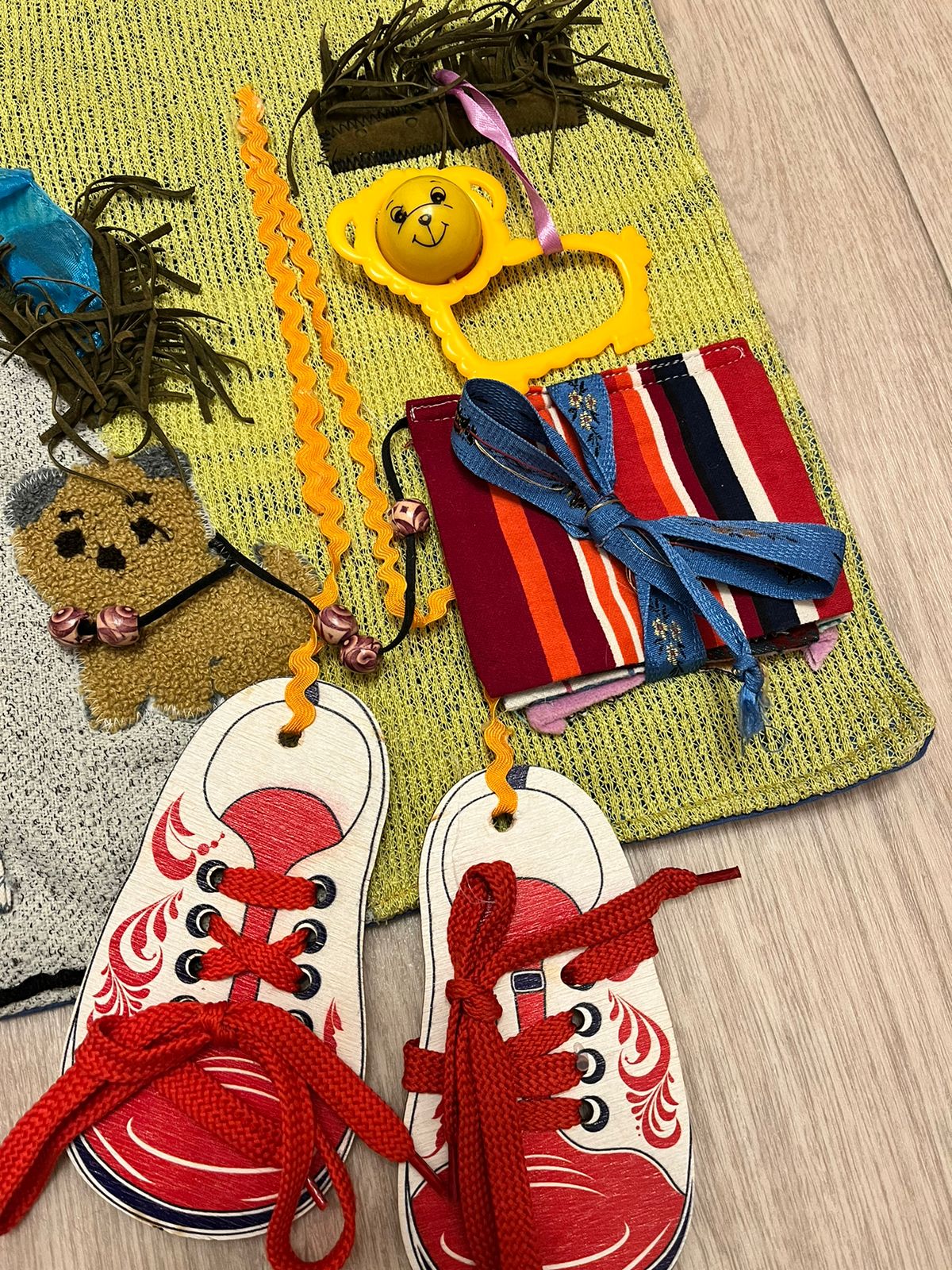 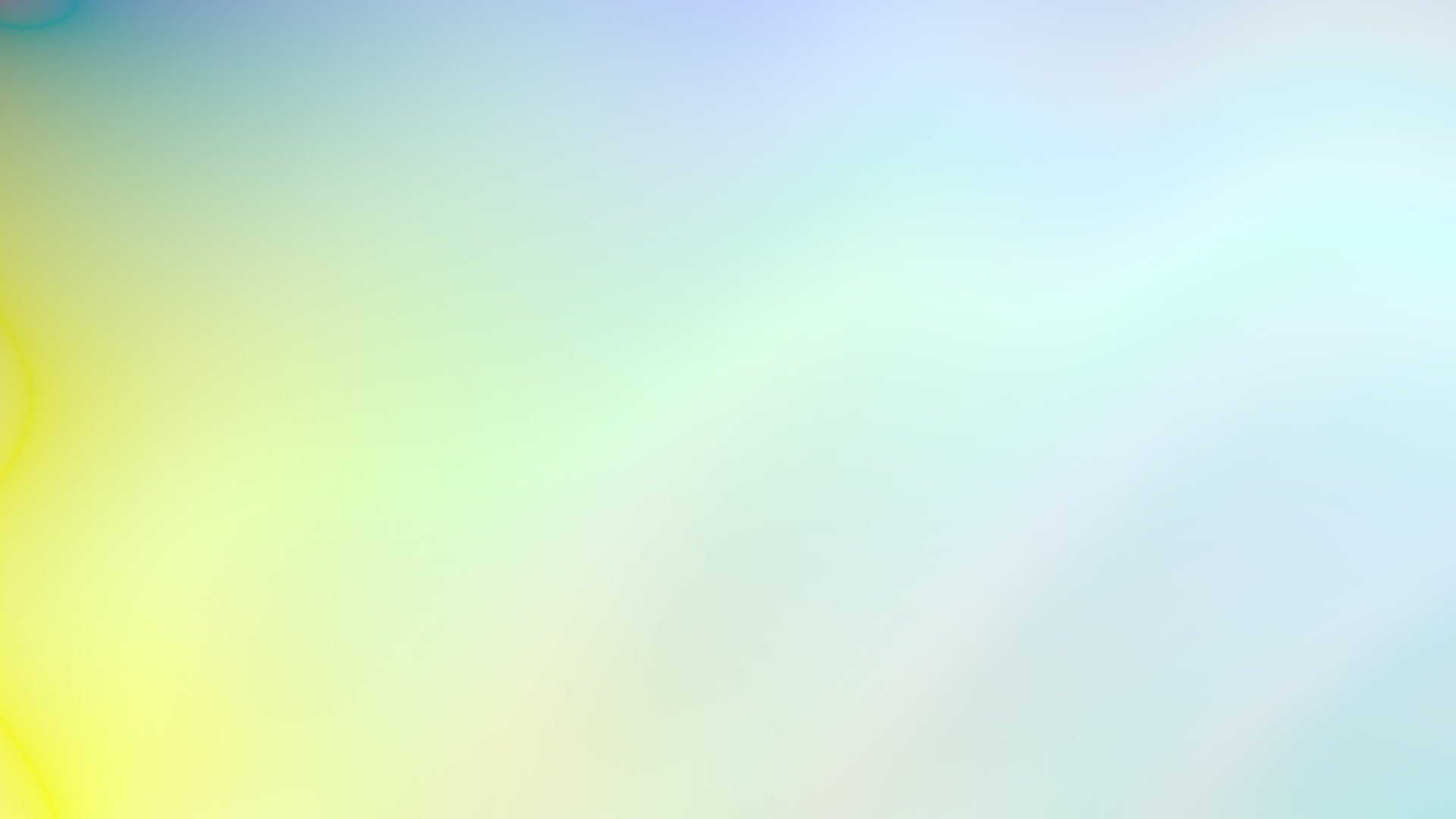 «Сенсорные лепестки»
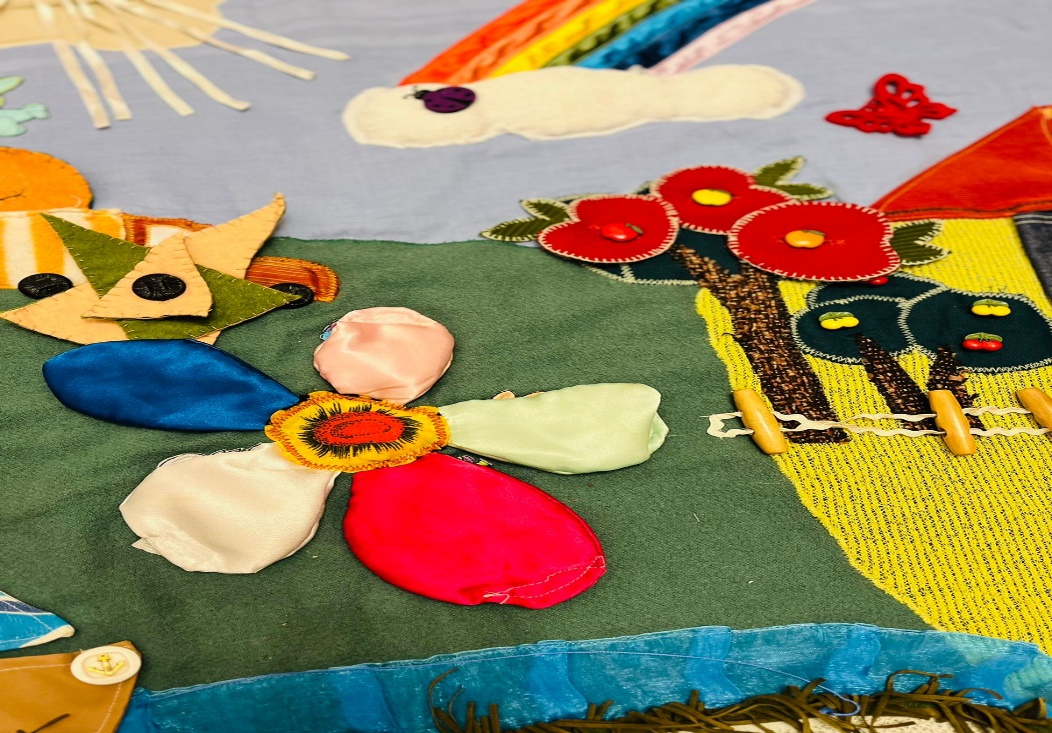 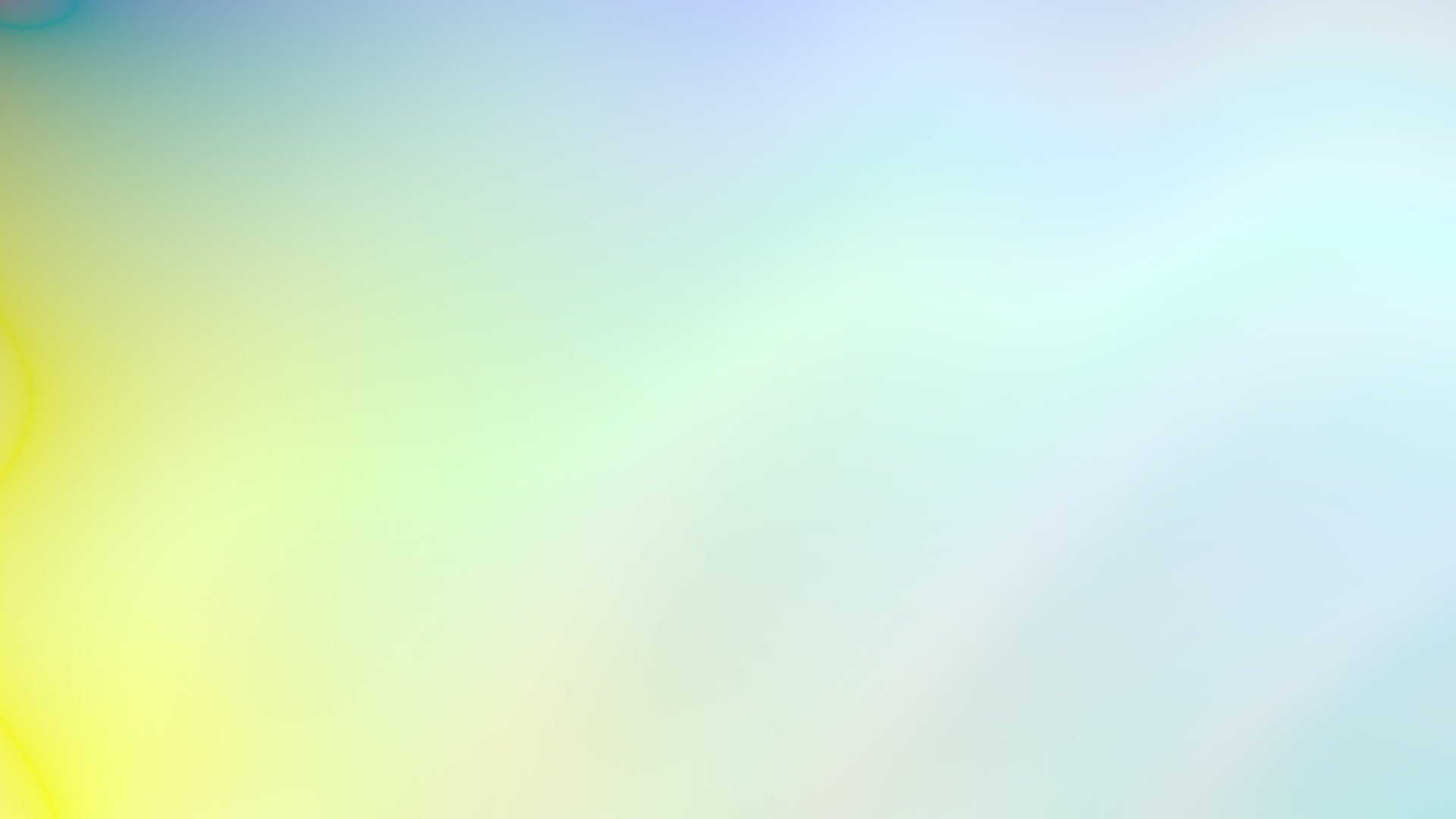 «Волшебные рыбки»
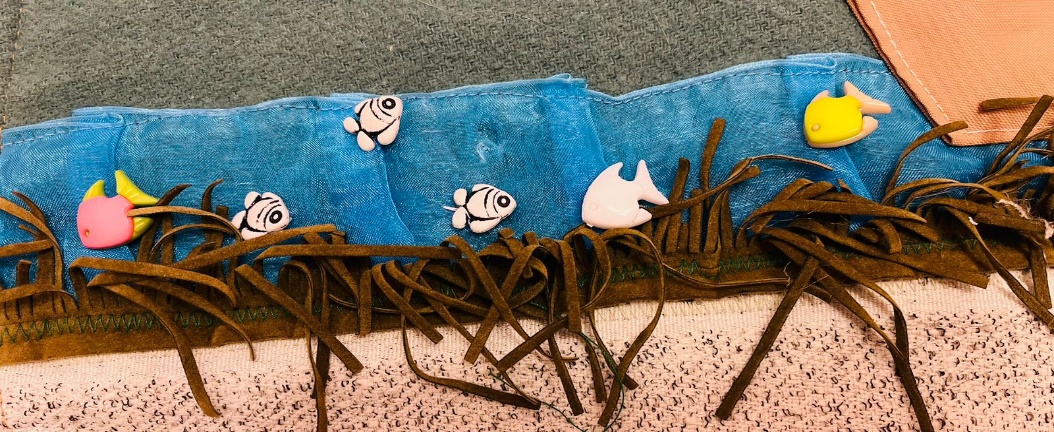 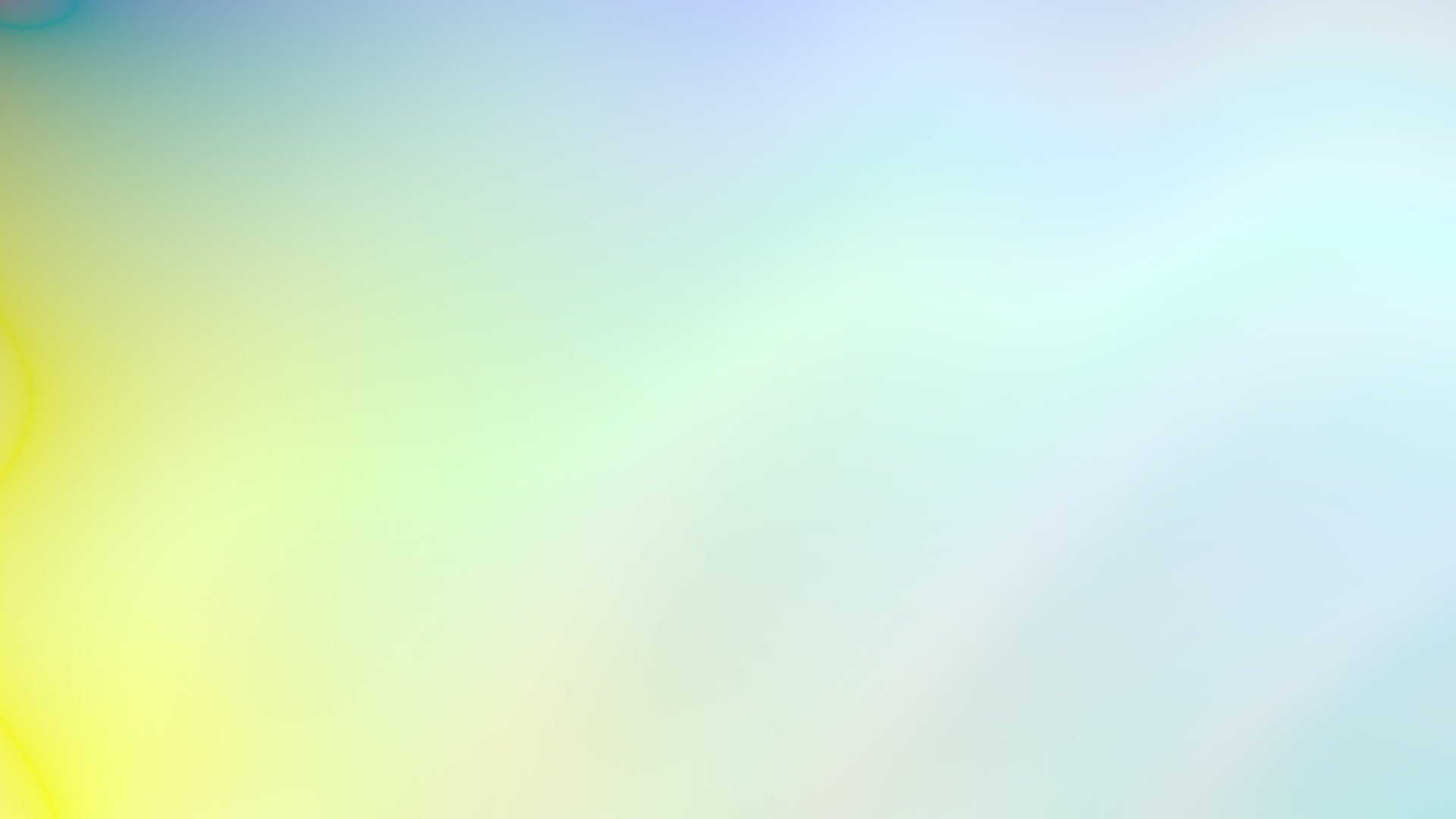 «Веселый грузовик»           «Чудо-дерево»
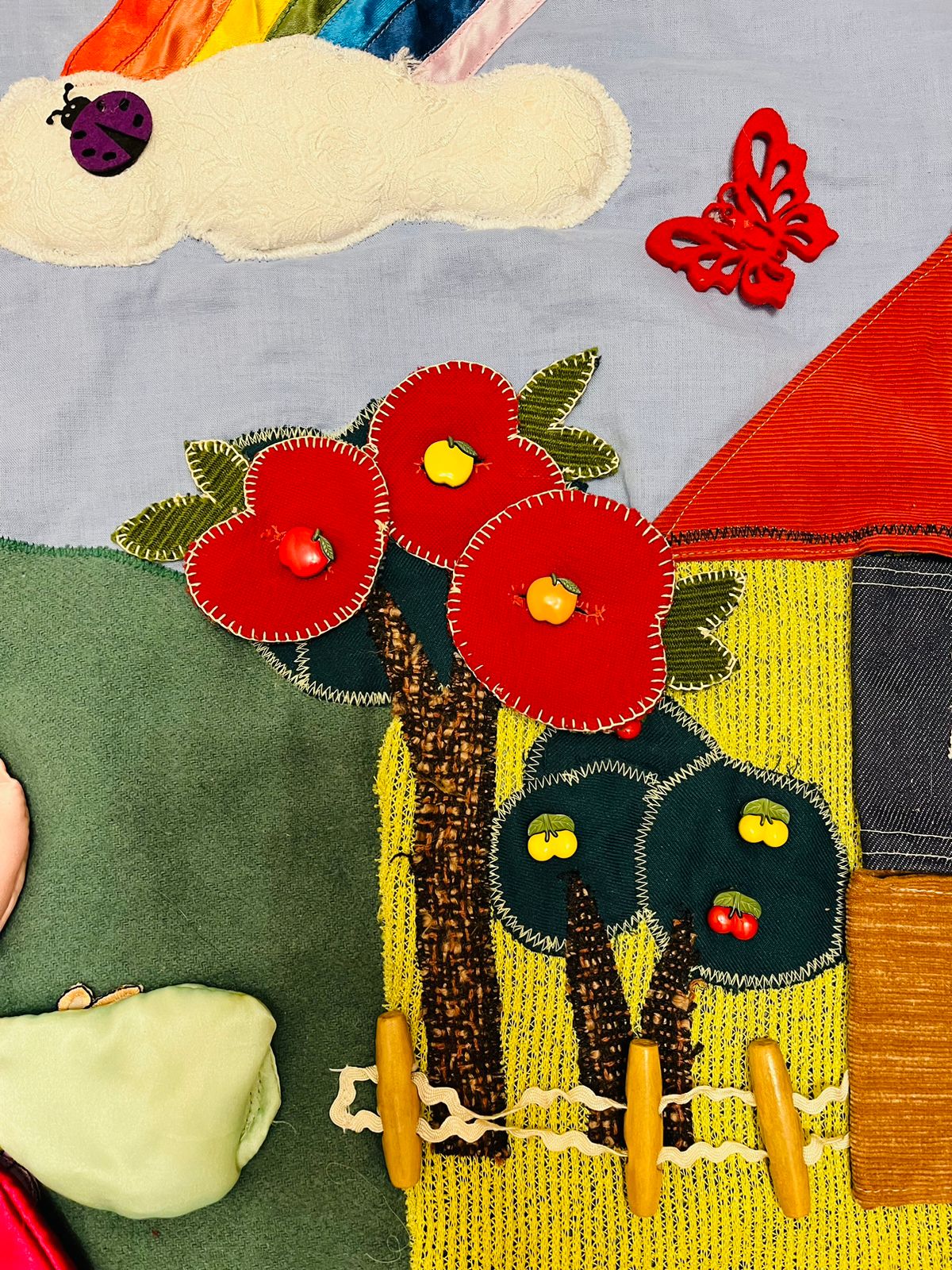 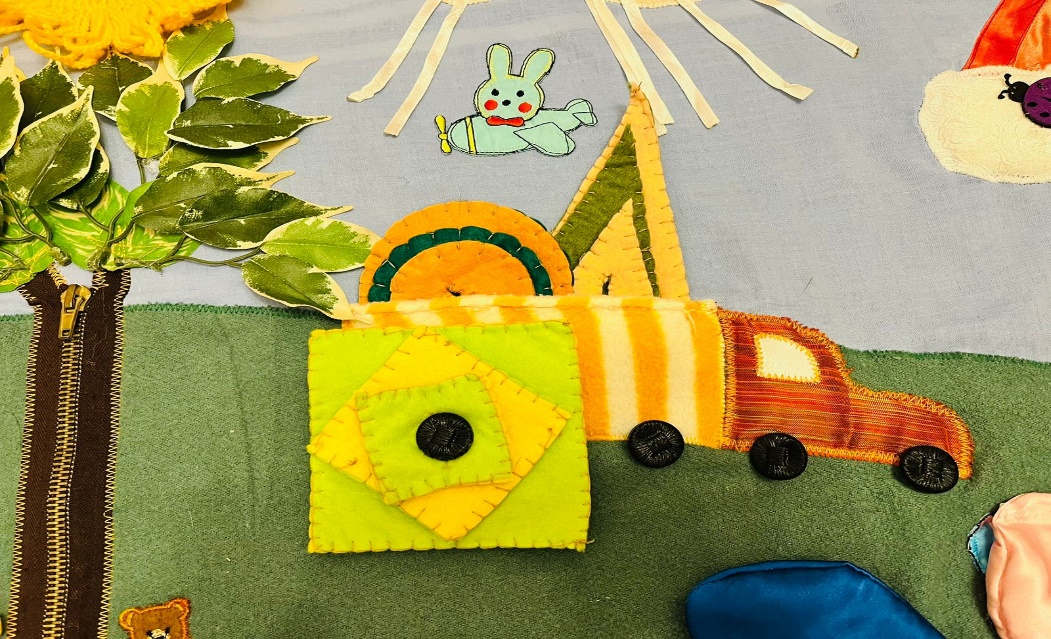 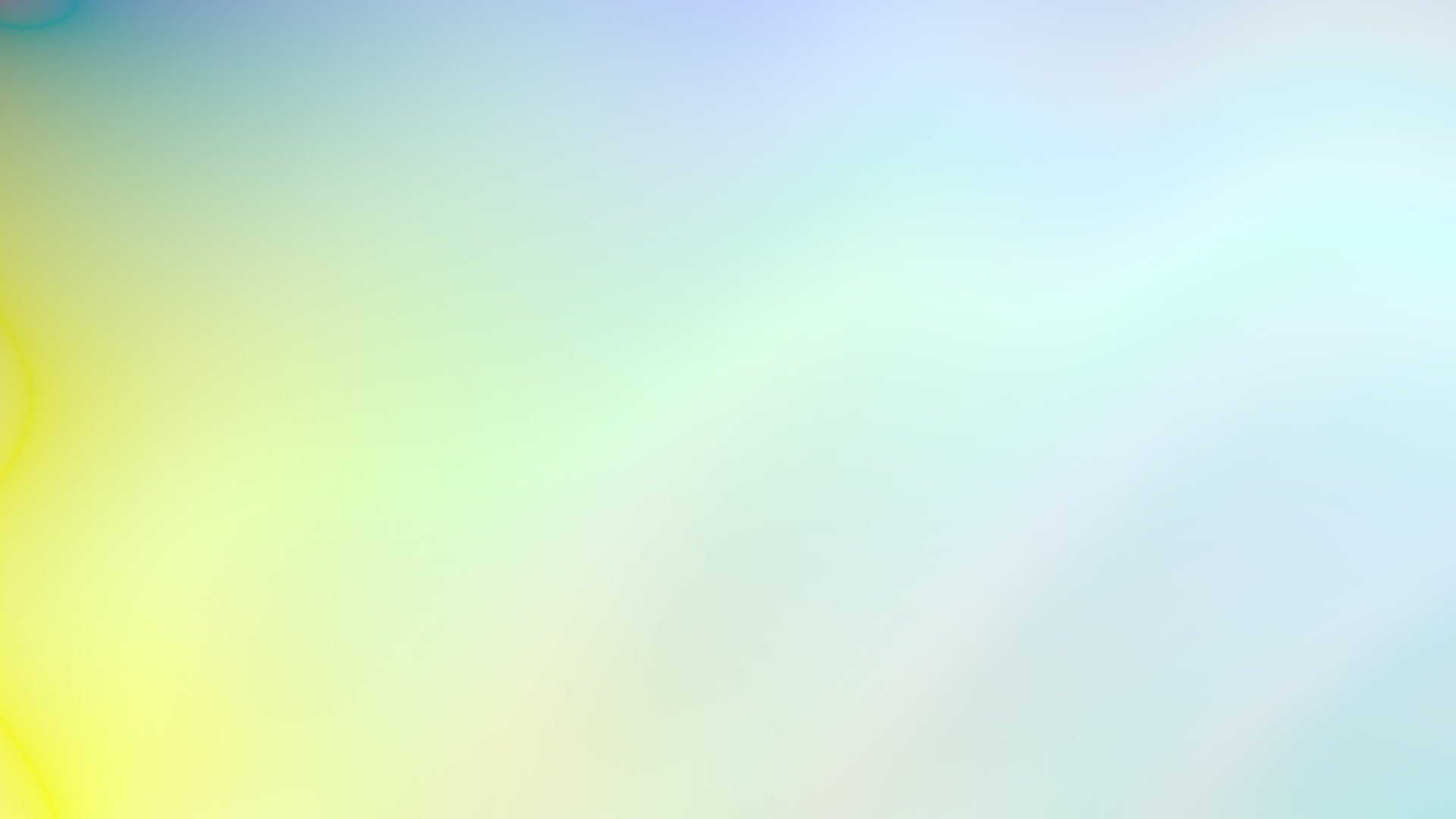 «Радуга-дуга», «Солнышко лучистое», «Тучка и дождик»
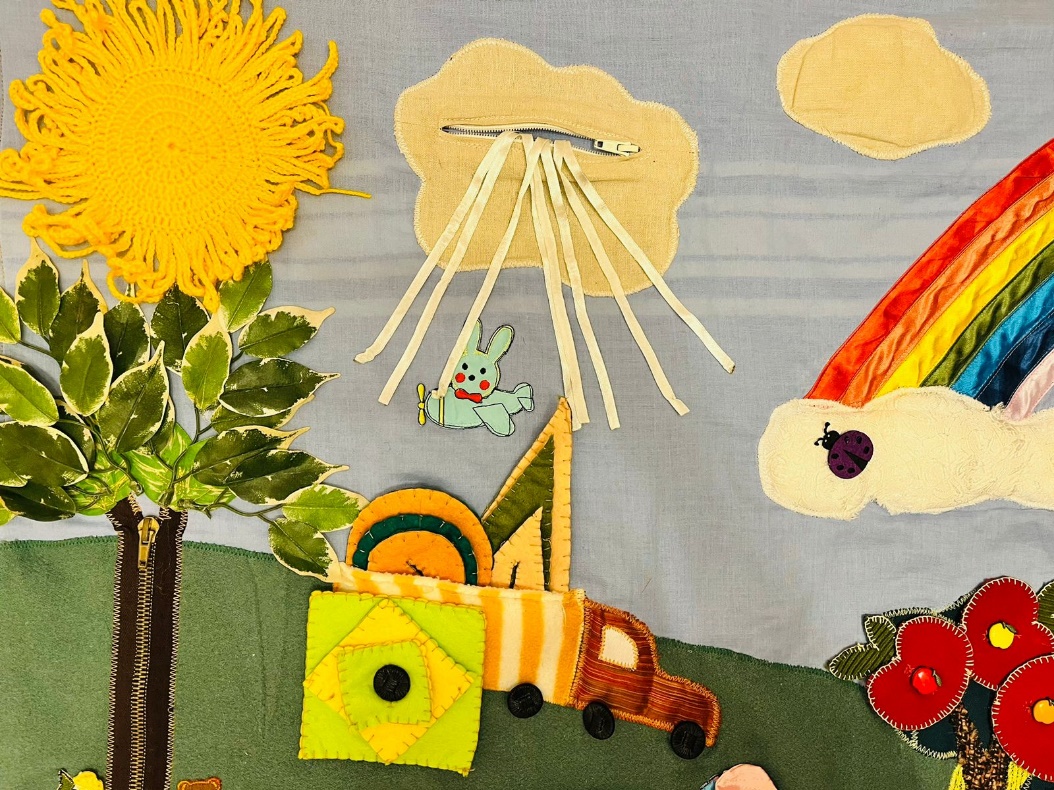 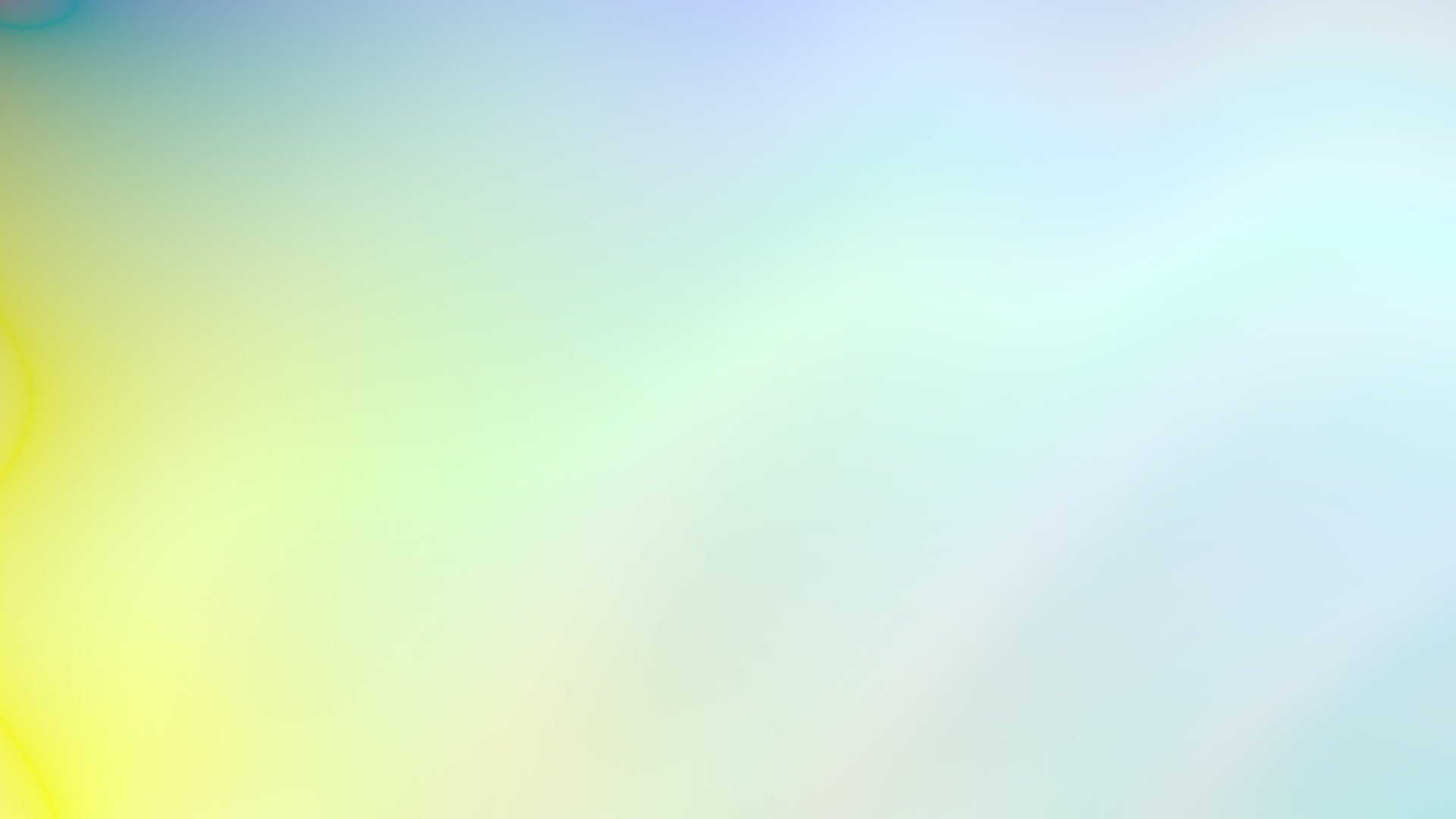 Сенсорный коврик является прекрасным способом для адаптации детей в ДОУ. Он полон сюрпризов и секретов. С восторгом и увлечением малыши обследуют коврик в поисках новых открытий, и самое главное – коврик сокращает адаптационный период и ослабляет стрессовое состояние детей.